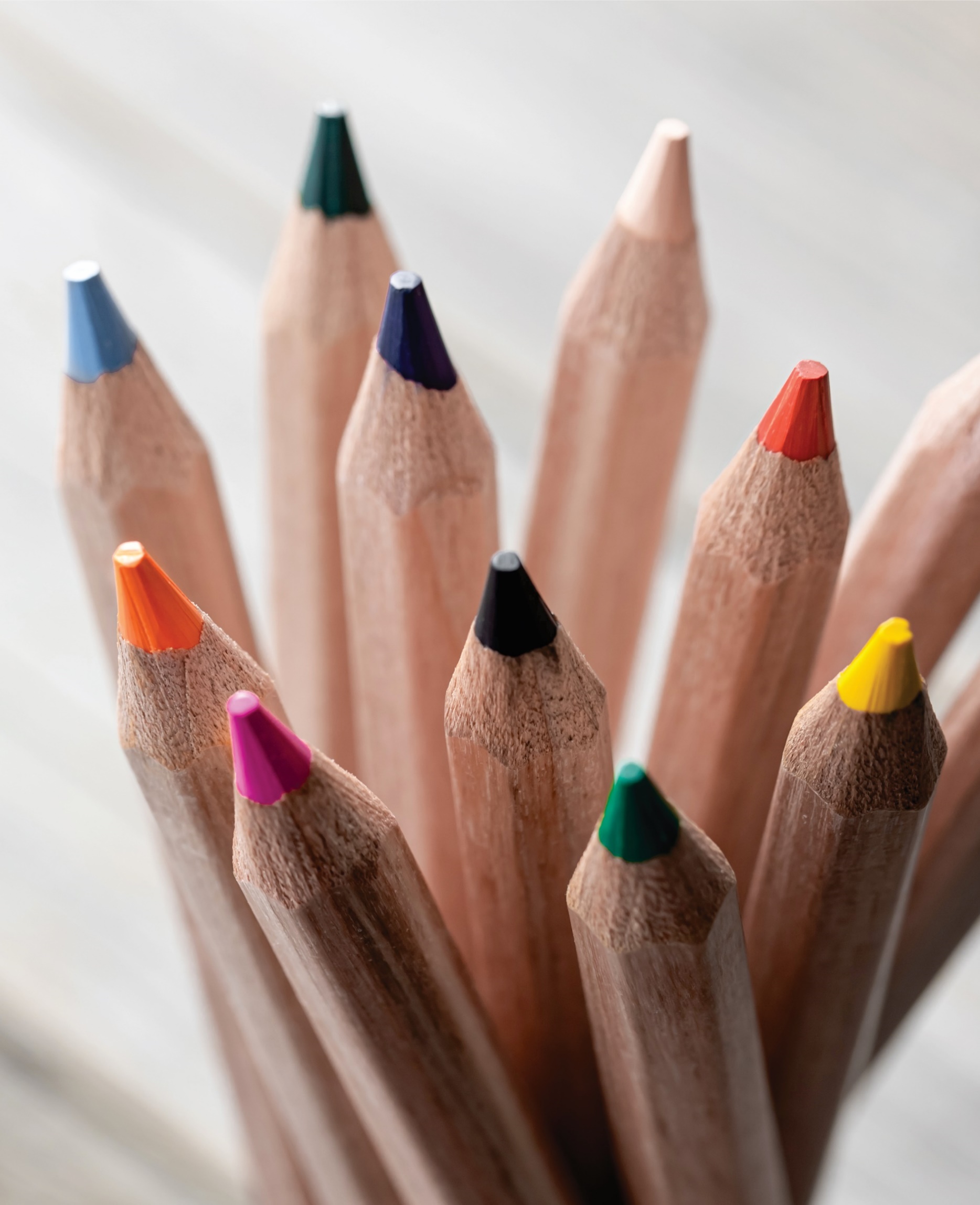 ՀՀ ԿՐԹՈՒԹՅԱՆ, ԳԻՏՈՒԹՅԱՆ, ՄՇԱԿՈՒՅԹԻ ԵՎ ՍՊՈՐՏԻ ՆԱԽԱՐԱՐՈՒԹՅՈՒՆ
ՀԵՏԱԶՈՏՈՒԹՅՈւՆ, 2021թ.
ՀՀ կրթության, գիտության, մշակույթի և սպորտի նախարարության կողմից իրականացվող ամենամյա սփյուռքահայ ուսուցիչների վերապատրաստման ծրագրի ազդեցության գնահատում՝ սփյուռքում կրթության կազմակերպման, բովանդակության և դրա արդյունավորման վրա
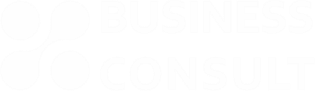 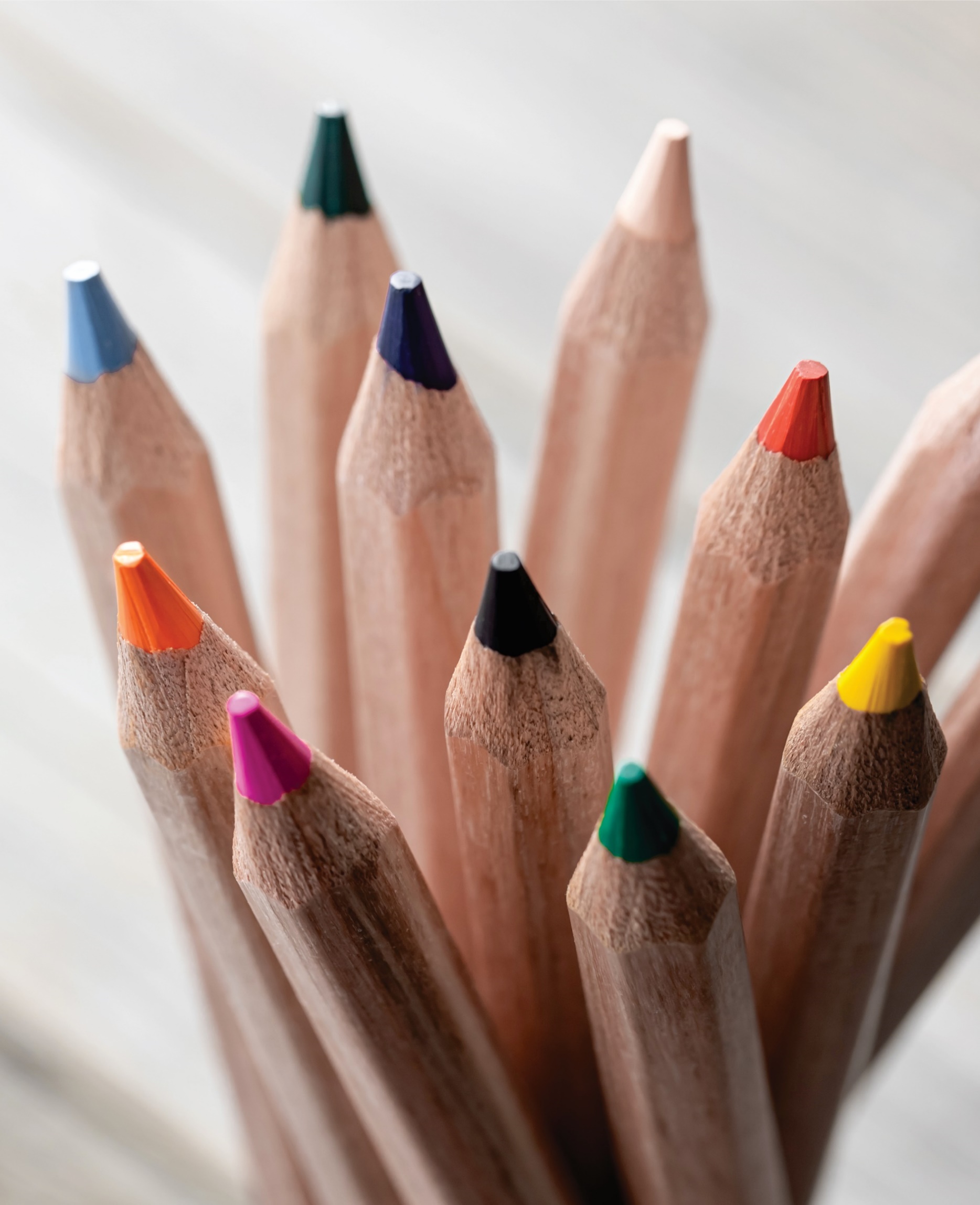 Նախաբան
8/2/2022
2
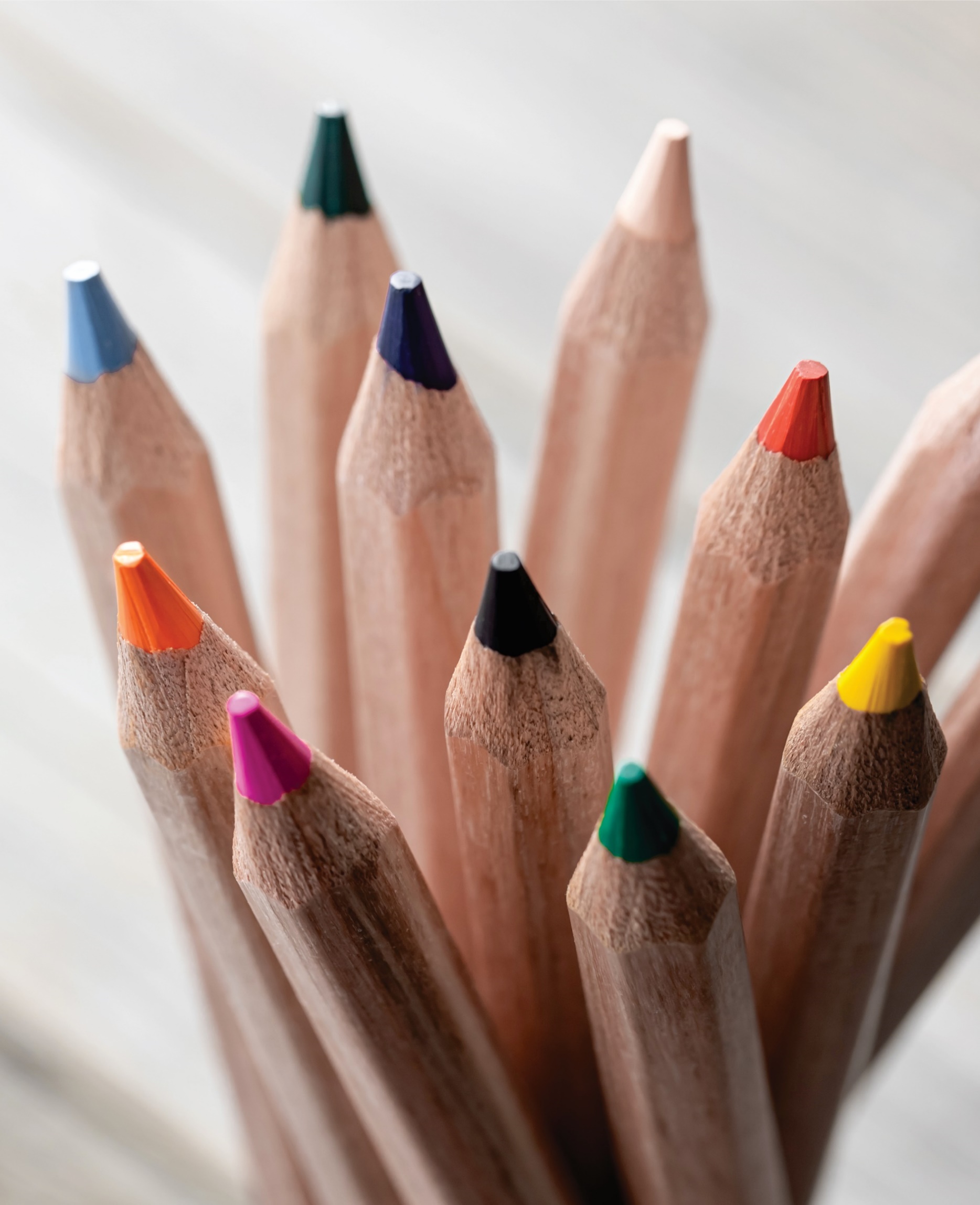 Նախաբան
ՀՀ կրթության, գիտության, մշակույթի և սպորտի նախարարության (այսուհետ՝ Նախարարություն) կողմից իրականացվում է ամենամյա սփյուռքահայ ուսուցիչների վերապատրաստման ծրագիր (այսուհետ՝ Ծրագիր), որը տարբեր տարիներին իրագործվել է տարբեր կազմակերպությունների կողմից:
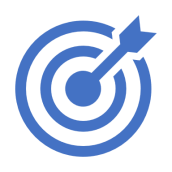 Ծրագրի նպատակները
անհատական-ճանաչողական մակարդակում գիտելիքի փոխանցումը և կարողությունների ձևավորումը
անհատական-հոգեբանական մակարդակում մասնագիտական նոր դիրքորոշումների ուրվագծումը, մոտիվացիայի բարձրացումը և, հետաքրքրության աշխուժացումը, հայրենասիրության լիցքի փոխանցումը, նոր գիտելիքը ինքնուրույն որոնելու ձգտումը
անհատական-վարչարարական մակարդակում ուսուցիչների միջև փորձի փոխանակման համար հիմքերի ստեղծումը, հայաստանյան մասնագետների հետ կապերի հաստատումը, մասնագիտական արդյունավետության բարձրացումը
8/2/2022
3
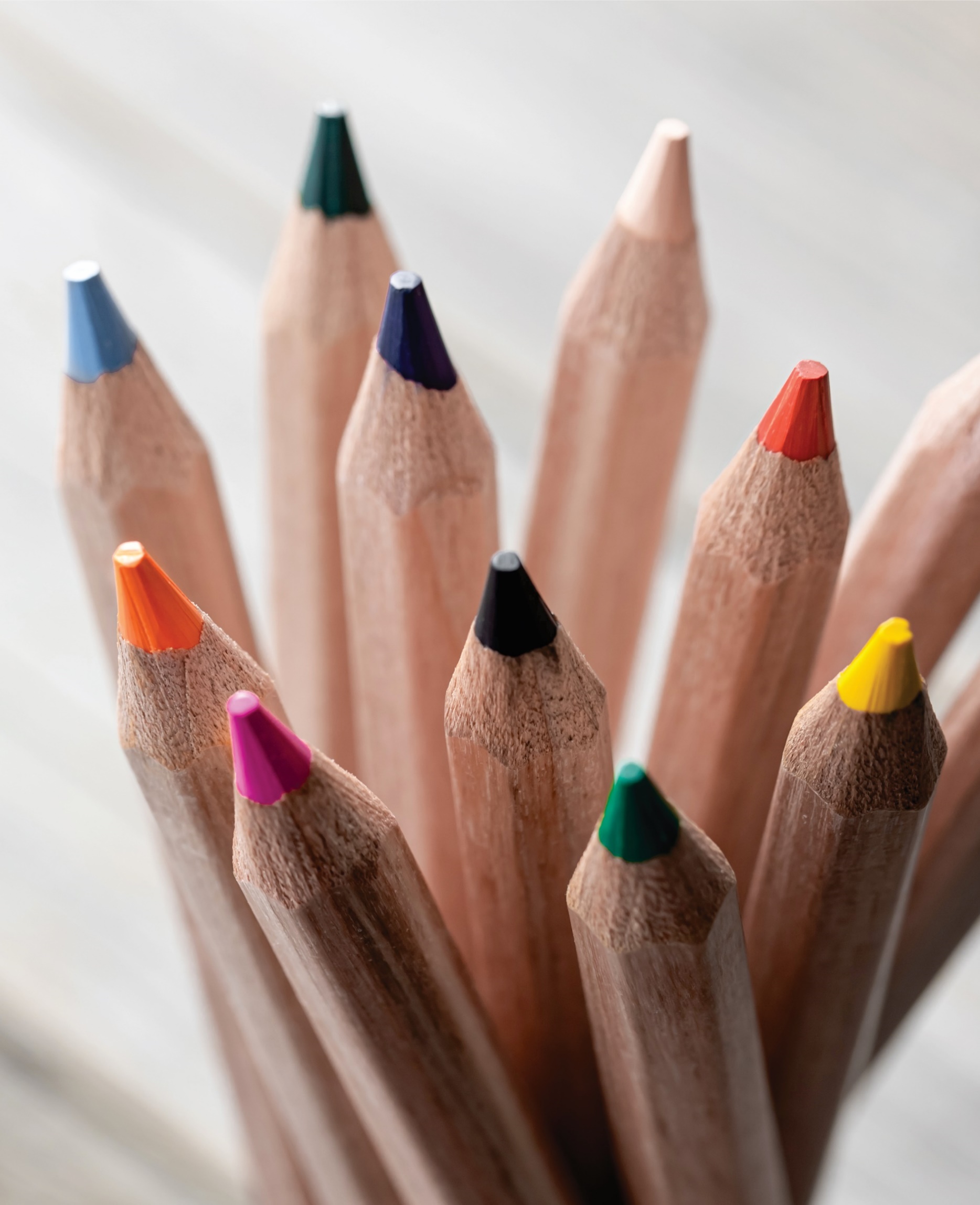 Նախաբան
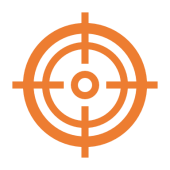 Ծրագրի շահագրգիռ կողմերն են.
Ծրագրի իրականացնողները.
ՀՀ կրթության, գիտության, մշակույթի և սպորտի նախարարություն,
Վերապատրաստումն անցկացրած կազմակերպություններ,
Ուսումնասիրության նպատակը
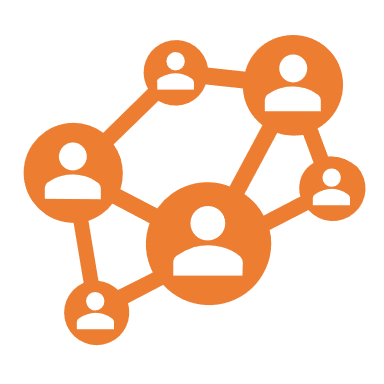 Գնահատել,
թե որքանով են ծրագրի իրական արդյունքները համապատասխանում ծրագրի նպատակներին և ակնկալվող արդյունքներին:
թե ինչպիսի փոփոխություններ է կրել կրթական գործը սփյուռքում՝ անուղղակի ազդեցության և չակնկալած արդյունքների տեսակետից:
Ծրագրի շահառուներն են.
Ծրագրի մասնակիցները.
Հաստատությունների տնօրեններ,
Մանկավարժներ,
Դպրոցների սաներ, նրանց ծնողներ:
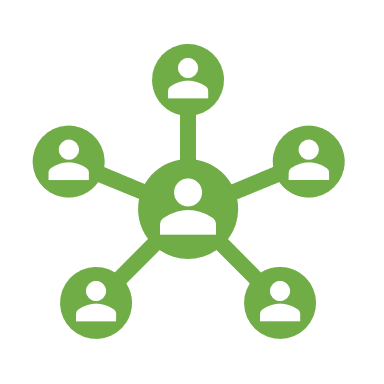 8/2/2022
4
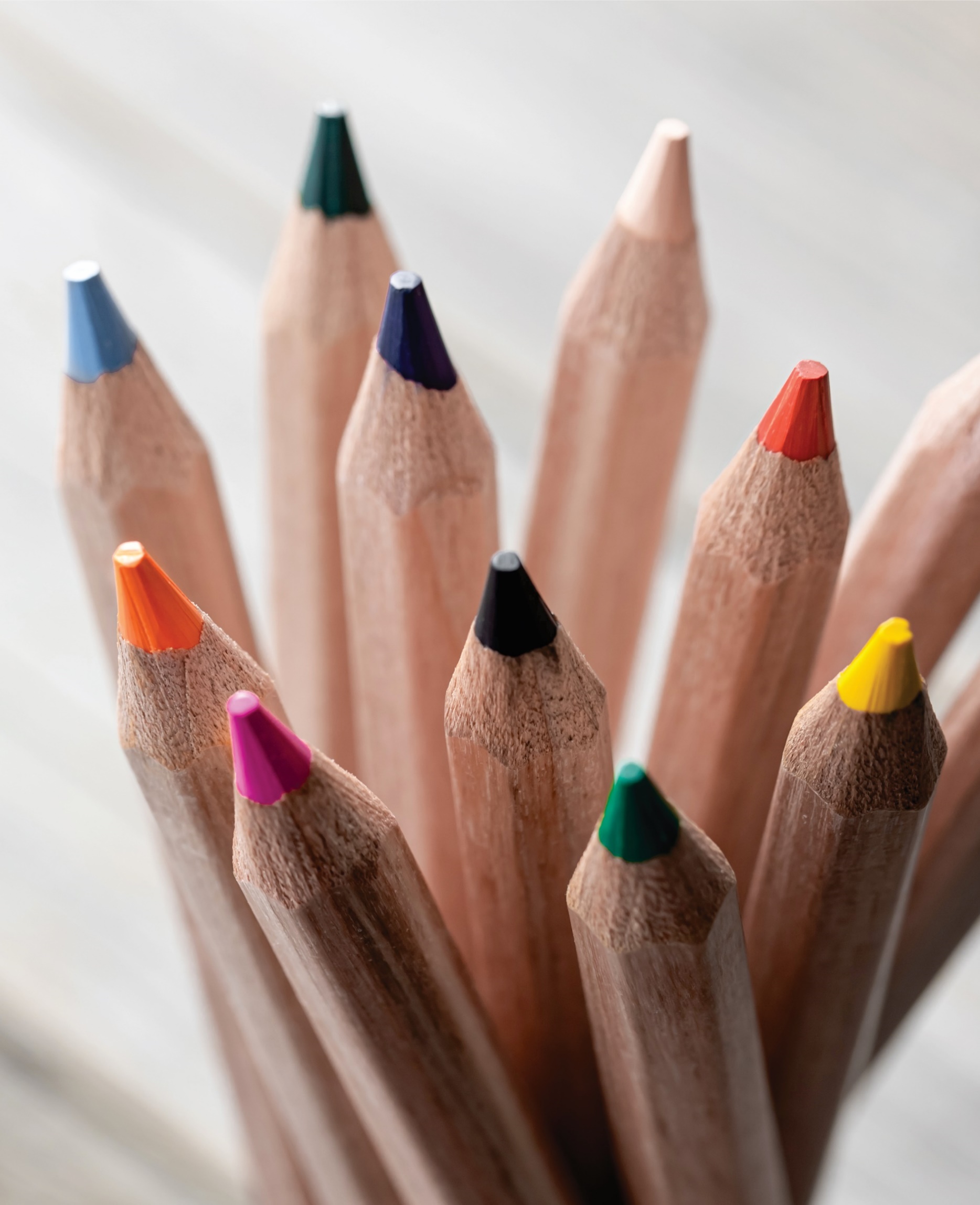 Նախաբան
Քանակական մեթոդ
հարցում վերապատրաստված անձանց շրջանում /ուսուցիչ, տնօրեն/կազմակերպիչ/,
ստանդարտացված հարցում ծրագրի շրջանակներում դպրոցի սաների և ընտանիքի անդամների շրջանում / սաներ և նրանց ծնողներ/:
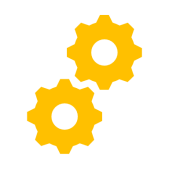 Ուսումնասիրության մեթոդներն ու գործիքները
Որակական մեթոդ
փորձագիտական հարցազրույցներ վերապատրաստողների և կազմակերպիչների շրջանում /թվով 20 հարցազրույց/,
ֆոկուս-խմբային քննարկումներ Ծրագրի մասնակիցների հետ /ուսուցիչներ, սաներ և/կամ նրանց ծնողներ, հաստատությունների տնօրեններ և/կամ պատասխանատուներ, վերապատրաստող դասախոսներ, կազմակերպիչներ և ՀՀ ԿԳՄՍՆ աշխատակիցներ: Ընդհանուր առմամբ, իրականացվել է 12 ֆոկուս խմբային հարցում:/ Յուրաքանչյուր ֆոկուս խմբային քննարման մասնակիցների ընդհանուր թվականակը տատանվել է 5-8 անձի սահմաններում:
8/2/2022
5
ՔԱՆԱԿԱԿԱՆ ՀԵՏԱԶՈՏՈՒԹՅՈՒՆ / Վերապատրաստման մասնակիցներ
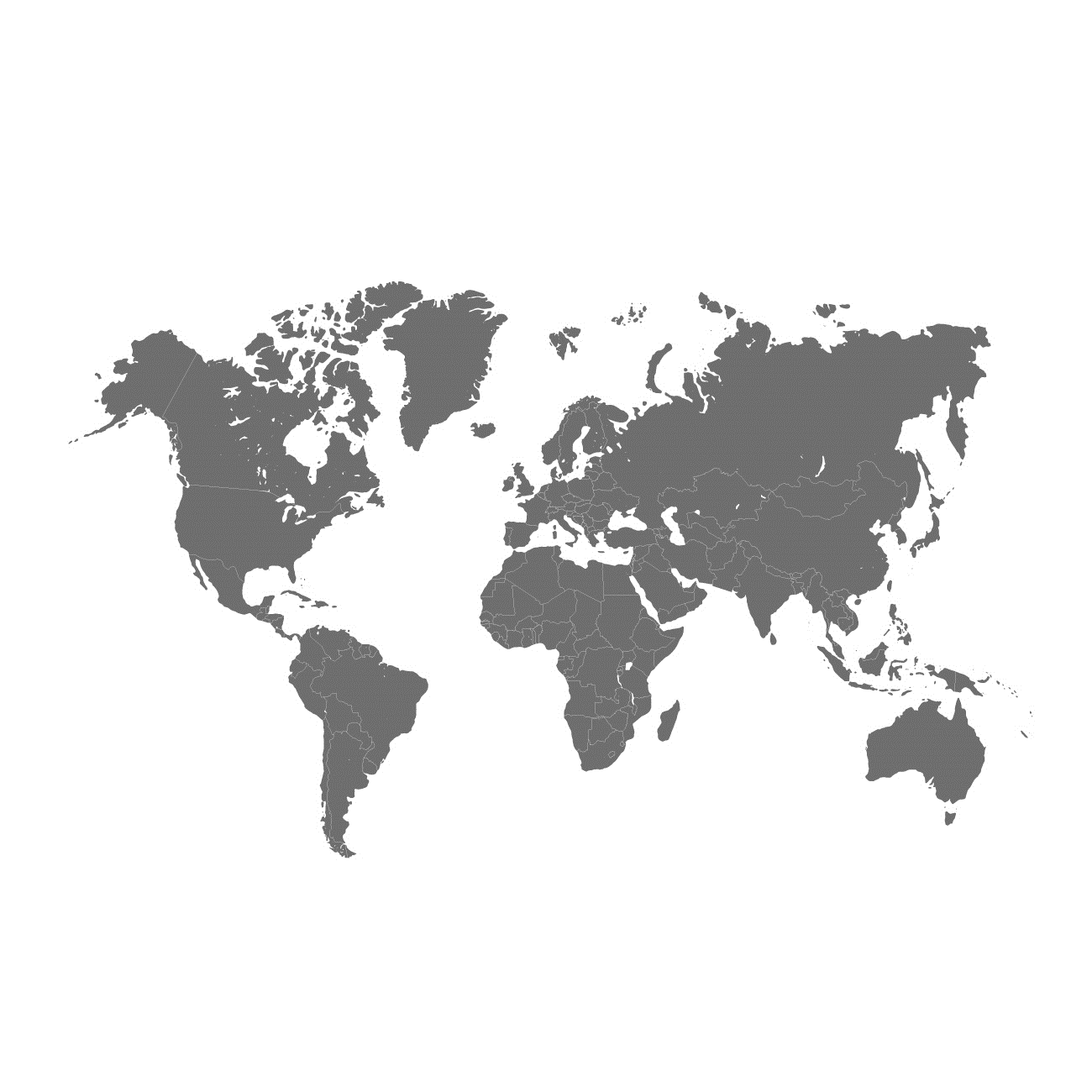 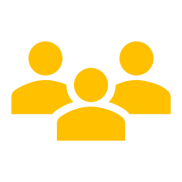 252 անձ
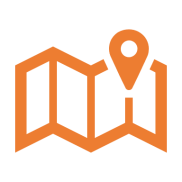 32 երկրներից
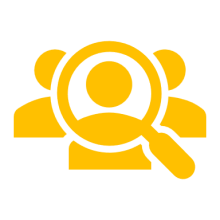 Գլխավոր համակցություն՝ 330 անձ
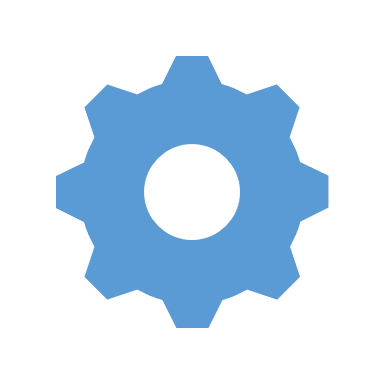 Ընտրանք՝ Վստահության Մակարդակի 95%  և Վստահության Միջակայքի 3% սահմանափակումներով
8/2/2022
6
ՔԱՆԱԿԱԿԱՆ ՀԵՏԱԶՈՏՈՒԹՅՈՒՆ / Վերապատրաստման մասնակիցներ
Վերապատրաստումների մասնակցած հարցվածների թիվը՝ ըստ տարիների
Վերապատրաստումների քանակը
8/2/2022
7
8/2/2022
‹#›
ՔԱՆԱԿԱԿԱՆ ՀԵՏԱԶՈՏՈՒԹՅՈՒՆ / Վերապատրաստման մասնակիցներ
Վերապատրաստումից հետո ուսուցչի մոտ ի հայտ եկած փոփոխությունները, %
8/2/2022
9
ՔԱՆԱԿԱԿԱՆ ՀԵՏԱԶՈՏՈՒԹՅՈՒՆ / Վերապատրաստման մասնակիցներ
Վերապատրաստումից հետո առաջացած պահանջմունքները
8/2/2022
10
ՔԱՆԱԿԱԿԱՆ ՀԵՏԱԶՈՏՈՒԹՅՈՒՆ / Վերապատրաստման մասնակիցներ
Մասնակիցները գնահատել են որոշ ցուցանիշներ
8/2/2022
11
ՔԱՆԱԿԱԿԱՆ ՀԵՏԱԶՈՏՈՒԹՅՈՒՆ / Վերապատրաստման մասնակիցներ
Վերապատրաստումից հետո մասնակիցների մոտ առաջացած կրթական կարիքները
8/2/2022
12
ՔԱՆԱԿԱԿԱՆ ՀԵՏԱԶՈՏՈՒԹՅՈՒՆ / Վերապատրաստման մասնակիցներ
Ի՞նչն են կարևորում հարցվածներն այս Ծրագրում
Ի՞նչ խնդիրներ է լուծում կամ պետք է լուծի Ծրագիրը
8/2/2022
13
ՔԱՆԱԿԱԿԱՆ ՀԵՏԱԶՈՏՈՒԹՅՈՒՆ / Վերապատրաստման մասնակիցներ
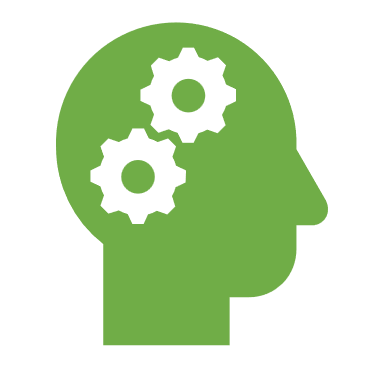 Վերապատրաստման մասնակիցների ներկայացրած որոշ առաջարկներ
Ծրագրի մասով՝
Կազմակերպչական բնույթի՝
Համակարգային բնույթի՝
սփյուռքին հարմարեցված վերապատրաստման ծրագրեր
ծրագրի շարունակականության ապահովում
ստեղծել արևմտահայերեն ռեսուրսներ
վարպետաց դասերի /թեկուզ հեռավար/, փորձի փոխանակման կազմակերպում
մեծ համայանքներում հենց տեղում վերապատրաստման դասընթացների կազմակերպում
ավելացնել մշակութային ծրագրեր
դասավանդման նորարարական մեթոդների ներառում
ինտերակտիվ ռեսուրսների ստեղծում
ստեղծել սփյուռքին հարմարեցված դասագրքեր
8/2/2022
14
ՔԱՆԱԿԱԿԱՆ ՀԵՏԱԶՈՏՈՒԹՅՈՒՆ / Սաներ/ ընտանիքի անդամներ
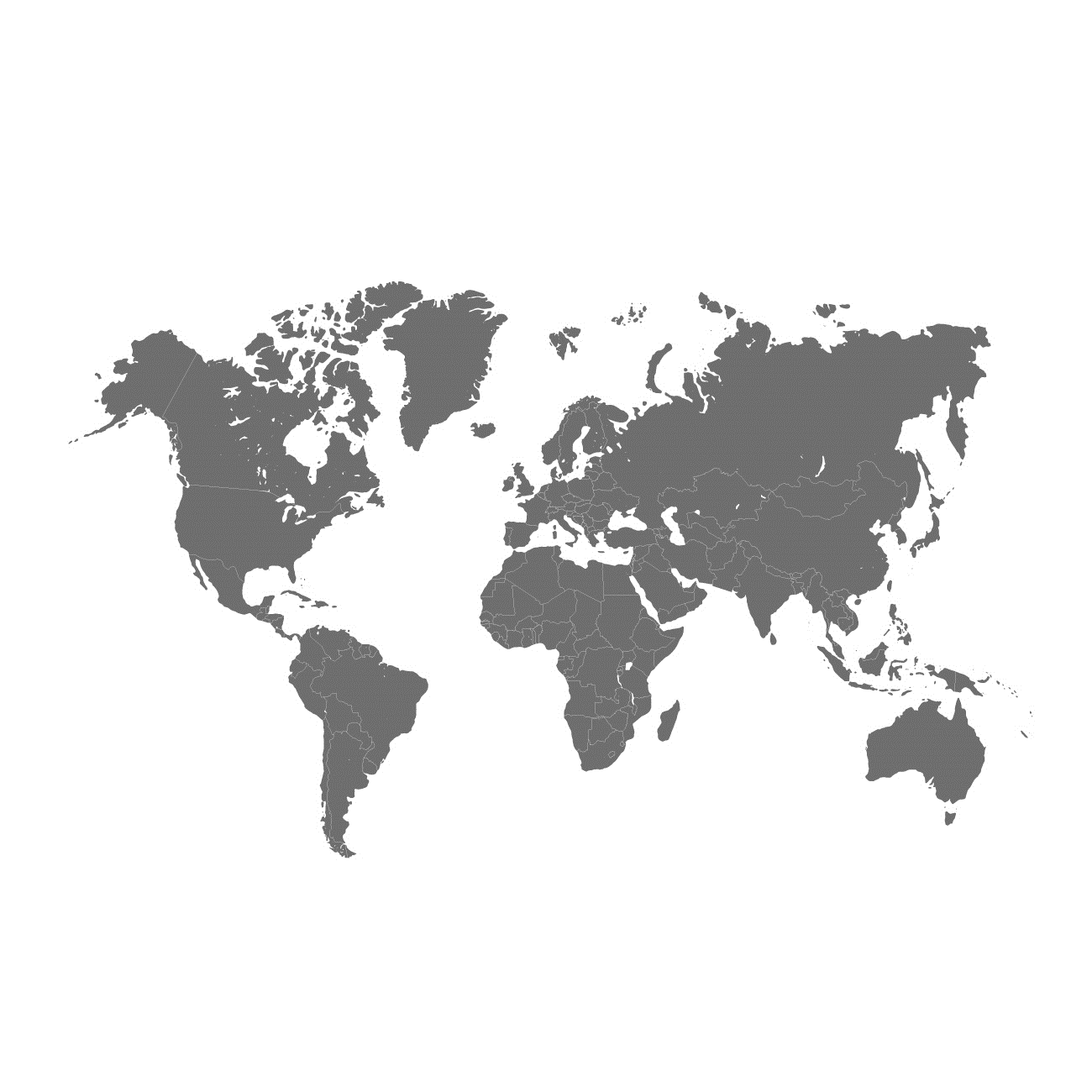 3-18 տարեկան սաներ
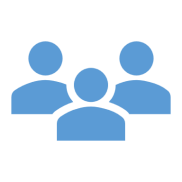 189 անձ
58.20%-ը (110 անձ) եղել են իգական սեռի ներկայացուցիչներ
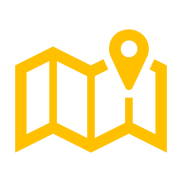 14 երկրներից
8/2/2022
15
8/2/2022
‹#›
ՔԱՆԱԿԱԿԱՆ ՀԵՏԱԶՈՏՈՒԹՅՈՒՆ / Սաներ/ ընտանիքի անդամներ
Սաները/ ընտանիքի անդամները հայկական կրթօջախում ամենից շատ կարևորում են հետևյալ ցուցանիշները
Սաների/ ընտանիքի անդամների տված գնահատականնները
17
ՈՐԱԿԱԿԱՆ ՀԵՏԱԶՈՏՈՒԹՅՈՒՆ
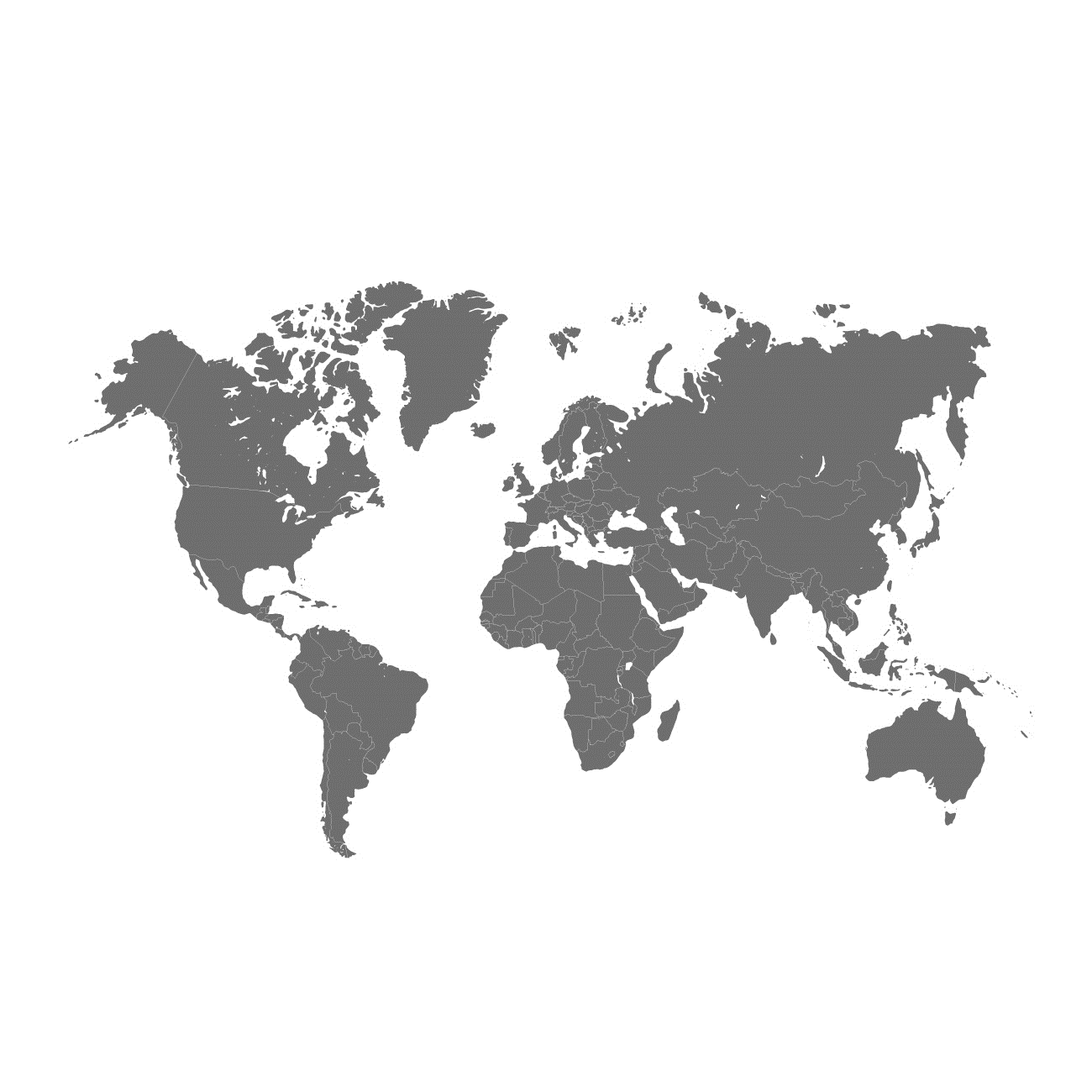 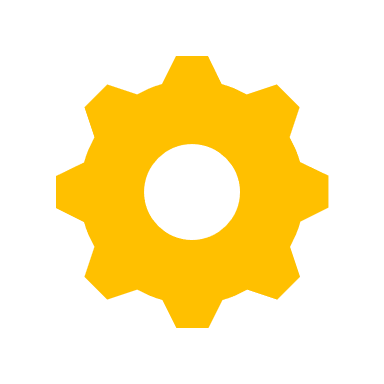 20 փորձագիտական հարցազրույց
12 ֆոկուս-խմբային քննարկում
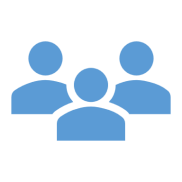 Ընդհանուր՝ 90 մասնակից
ՀՀ ԿԳՄՍ նախարարության ներկայացուցիչներ,
հաստատությունների տնօրեններ և/կամ պատասխանատուներ, 
վերապատրաստող դասախոսներ, 
կազմակերպիչներ,
մանկավարժներ, 
սաներ և/կամ նրանց ծնողներ
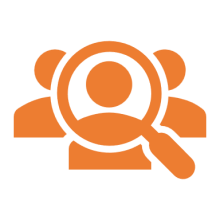 8/2/2022
18
ՈՐԱԿԱԿԱՆ ՀԵՏԱԶՈՏՈՒԹՅՈՒՆ
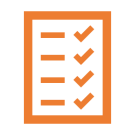 Ծրագրի բացթողումներ
Մեկ ամիսը բավարար չէ ունկնդիրների տեսական գիտելիքների և գործնական կարողությունների լիարժեք ձևավորման համար։
Առկա են վերապատրաստման գործընթացների ժամանակ խմբերի և ուսուցանվող առարկաների կամ թեմաների հետ ուսուցիչների կարիքների անհամապատասխանության խնդիրներ։
Ծրագրի հեռավար կազմակերպումը չի կարող  ապահովել այն արդյունքներն  ու զգացողությունները, որոնք ուսուցիչները ստանում են Հայաստանում իրականացվող վերապատրաստումների ժամանակ:
Ունկնդիրների առանձին խմբերի համար (տնօրեններ, մեկից ավելի անգամ վերապատրաստում անցած և տարբեր առարկաներ դասավանդող ուսուցիչներ) տարբերակված դասընթացների բացակայություն:
Կրթական հաստատությունների տեսակի ու տիպերի (մեկօրյա, ամենօրյա, արևմտահայերեն, արևելահայերեն) և տարածաշրջանների առանձնահատկությունների հիման վրա տարբերակված դասընթացների բացակայություն:
8/2/2022
19
ՈՐԱԿԱԿԱՆ ՀԵՏԱԶՈՏՈՒԹՅՈՒՆ
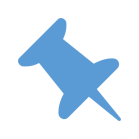 Դուրս բերված նկատառումներ
Գործող մրցութային ընթացակարգերն անհրաժեշտ է վերանայել և արդյունքում թույլ տալ մրցույթին մասնակցելու միայն կրթական գործունեությամբ զբաղվող կազմակերպություններին:
Սփյուռքում կազմակերպվող վերապատրաստումները շատ ավելի օգտակար են, քանի որ հնարավորություն են ընձեռում ամբողջությամբ վերափոխել համայնքում կրթության կազմակերպման գործընթացները։
Առկա են որոշ խնդիրներ՝ կապված տարածաշրջանների և մեկօրյա ու ամենօրյա դպրոցների տարբերությունների հետ, ինչպես նաև լեզվի դասավանդման, հայագիտության ոլորտում միասնական չափանիշների ու միասնական մեթոդիկայի ներդրման գործընթացների հետ:
Կրթօջախներում ստացած գիտելիքների կիրառման արդյունքները շատ տարբեր են, ինչն իր հերթին կախված է տվյալ երկրի օրենսդրությունից, տարածաշրջանային առանձնահատկություններից, հաստատության տիպից և ուսուցիչների անձնական որակից:
8/2/2022
20
ՈՐԱԿԱԿԱՆ ՀԵՏԱԶՈՏՈՒԹՅՈՒՆ
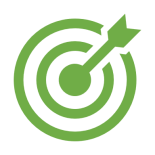 Ծրագրի արդյունքը
Ուղղակի ազդեցություն՝ սփյուռքում կրթության որակի բարձրացում:
Անուղղակի ազդեցություն՝ հայապահպանության գործընթացների շարունակականության ապահովում:
Փորձի փոխանակման հնարավորությունը բարձր է գնահատվել:
Տարեկան 2-3 ուսուցիչ ցանկություն է հայտնում Հայաստանում ստանալու մանկավարժական կրթություն:
Ստեղծվում են միջդպրոցական կապեր և իրականացվում են համատեղ ծրագրեր և/կամ միջոցառումներ:
Փորձագետների ճնշող մեծամասնությունն ունեցել է մասնագիտական զարգացում, մասնավորապես՝ հեղինակել գրքեր, հրապարակել հոդվածներ, տրամադրել փորձագիտական եզրակացություններ, մասնակցել մասնագիտական գրականության ստեղծման:
Ծրագրի մասին իրազեկվածության մակարդակը շատ բարձր է:
8/2/2022
21
ՈՐԱԿԱԿԱՆ ՀԵՏԱԶՈՏՈՒԹՅՈՒՆ
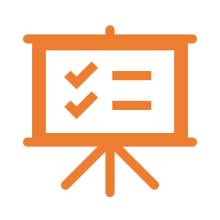 Ծրագրի՝ նախատեսված գործողությունների կատարողականը
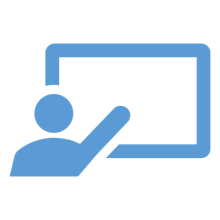 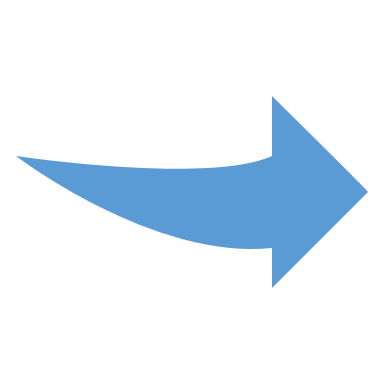 Անհատական - հոգեբանական մակարդակ
100%
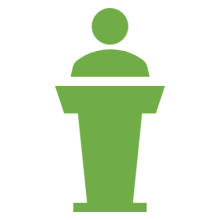 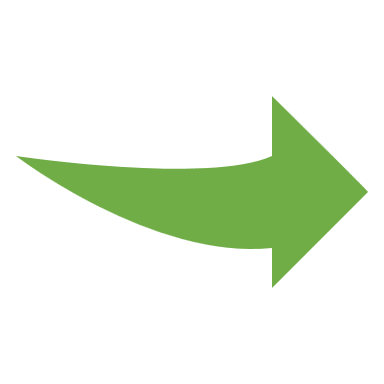 Անհրաժեշտ է մասնագիտական արդյունավետության բարձրացման ուղղությամբ որոշակի միջոցներ ձեռնարկել:
Անհատական - վարչարարական մակարդակ
98%
Գիտելիքների փոխանցման և կարողությունների ձևավորման գործողությունները որոշ դեպքերում այդքան էլ նկատելի չեն և, հետևաբար, անհրաժեշտ է միջոցներ ձեռնարկել:
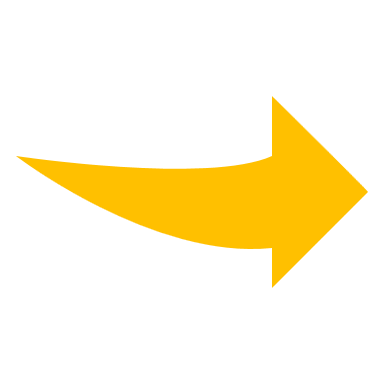 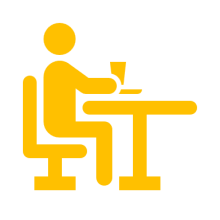 94%
Անհատական - ճանաչողական մակարդակ
8/2/2022
22
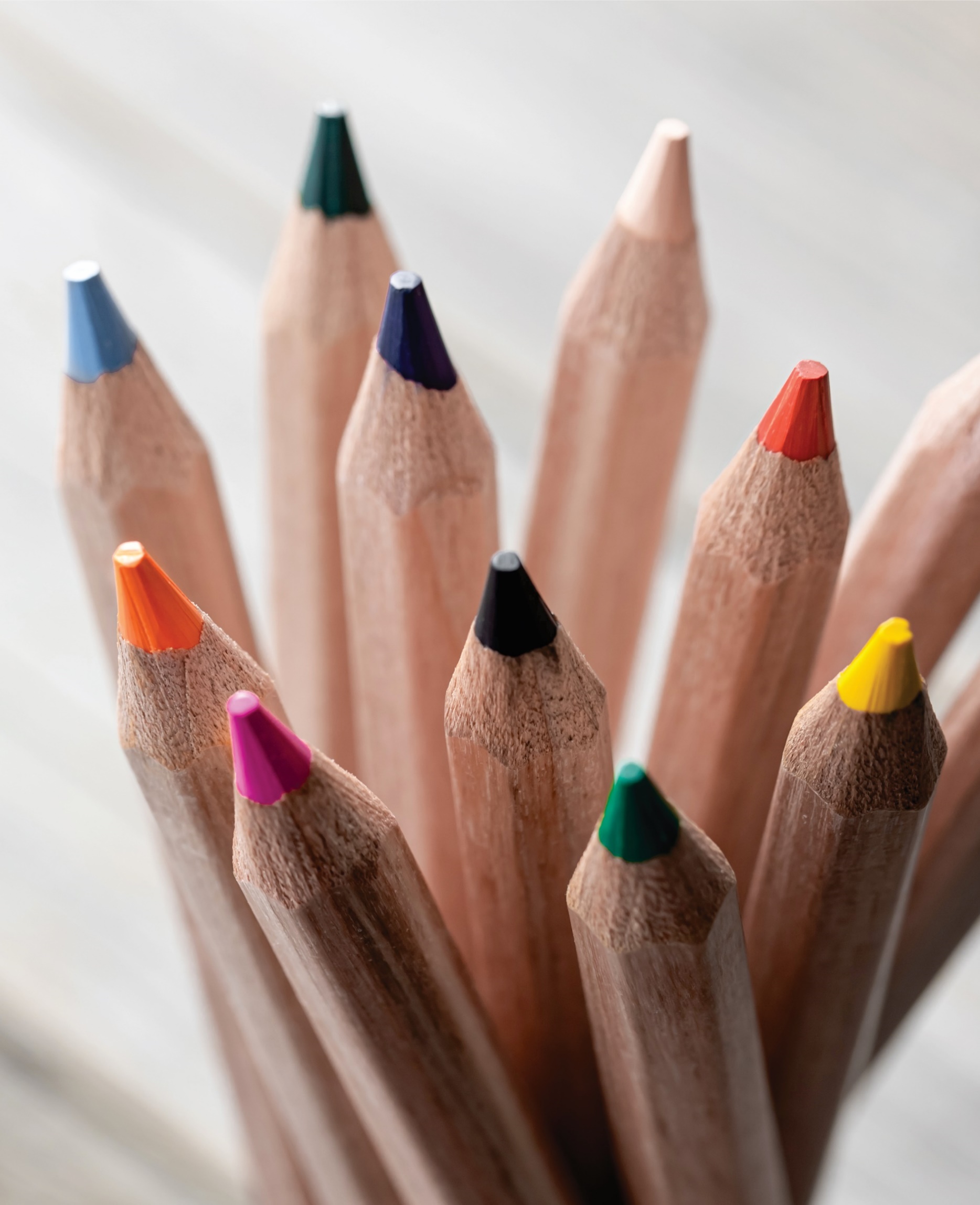 Ամփոփում
Վերապատրաստման ծրագրի մասով՝
Հարկավոր է սովորեցնել ոչ թե «ի՞նչ»-ը այլ «ինչպես»-ը։
Վարպետաց դասերի, փորձի փոխանակման կազմակերպման համար վերապատրաստումներին ներառել սփյուռքի փորձառու ու վաստակաշատ մասնագետների։
Տարեցտարի պակասում է հայերեն խոսող երեխաների թիվը․ շատ դպրոցներում ուսուցիչները մեթոդական խնդիրներ են ունենում, քանի որ վերապատրաստման ծրագրի հիմքում ընկած չէ հայերենը որպես երկրորդ լեզու ներկայացնելու, սովորեցնելու մոտեցումը։
Վերապատրաստման ծրագիրն անհրաժեշտ է նյութականացնել, այսինքն՝ միայն բանավոր չհաղորդել նյութն ուսուցչին։
Մատուցվող նյութը բարդ է։ Հայերեն լավ չիմացող աշակերտներին հասկանալի դարձնելու համար ուսուցիչները մեծ ջանք են գործադրում, ինչն այդքան էլ արդարացված չէ հատկապես կամավորության սկզբունքով աշխատող ուսուցիչների դեպքում։
8/2/2022
23
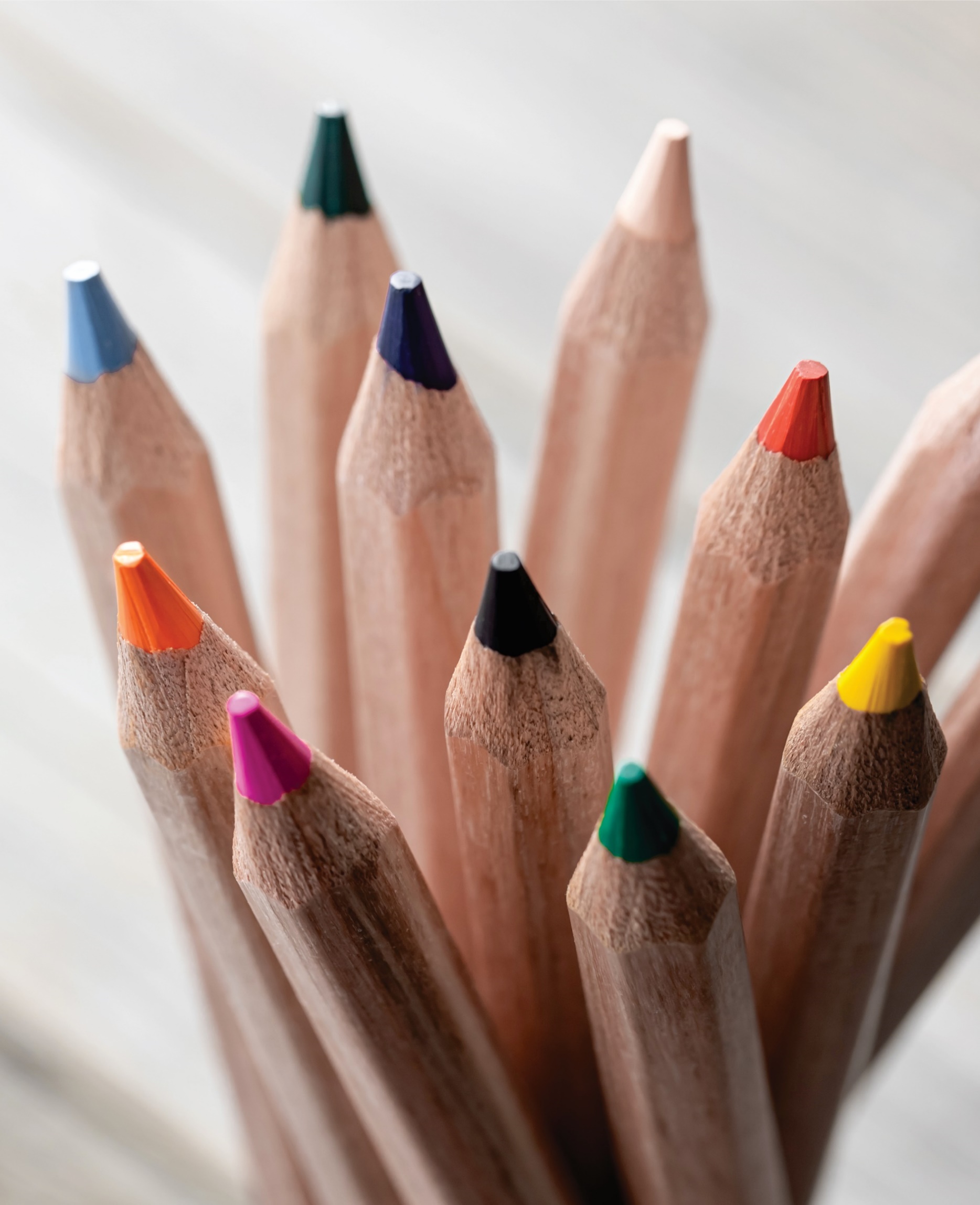 Ամփոփում
Կազմակերպչական բնույթի՝
Վերապատրաստման մասնակիցների ընտրման գործընթացի հստակ չափանիշներ սահմանված չեն։
Որոշ տարիներին վերապատրաստման մասնակիցներին վերապատրաստման վկայականներ չեն տրվել։
Մասնակիցների կարիքների նախնական գնահատում չի իրականացվել։
Առավել հասցեական են տեղում իրականացվող վերապատրաստումները։
Ծրագիրը մեծ կախվածություն ունի անհատներից ու նրանց անձնական ջանքերից, ուստի անհրաժեշտ են համակարգային լուծումներ ուսուցիչներին հաշվառելու, համախմբելու, մշտական կապ պահպանելու ու աշխատանքային մոնիթորինգ իրականացնելու համար:
Սաների/ ընտանիքի անդամների մեծամասնությունը հայկական կրթօջախների մասին տեղեկությունը անհասանելի է համարում:
8/2/2022
24
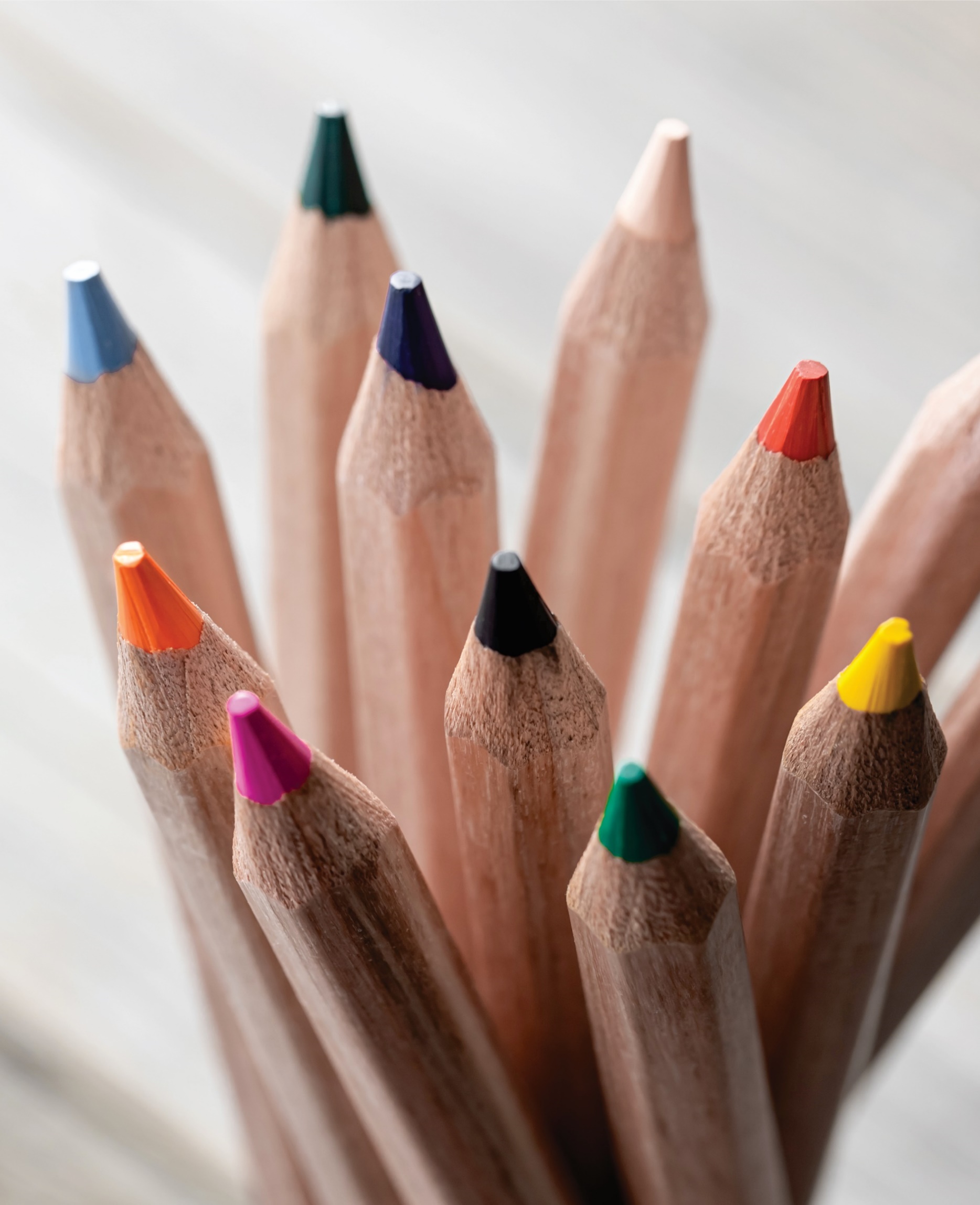 Ամփոփում
Համակարգային բնույթի՝
Անհատական-հոգեբանական մակարդակում Ծրագրի գործողությունները գնահատվել են առավելագույն միավորով, ինչը փաստում է, որ ծրագիրը 100%-ով կարողանում է իրականացնել նախատեսված գործողությունները:
Ծրագրի իրականացման արդյունքում գնումների գործընթացով որոշ դեպքերում տուժել է Ծրագրի բովանդակությունը՝ ազդելով տրամադրված կրթության որակի վրա։
Համակարգային խնդիր է արևմտահայերենի և արևելահայերենի տարբերությունը: Ուսուցիչները խնդրում են միասնական մոտեցում ցուցաբերել և վերապատրաստման առանձին դասընթացներ կազմակերպել, ռեսուրսներ ստեղծել արևմտահայերենի համար:
Մեկօրյա դպրոցների դեպքում երեխաների մոտ հետաքրքրության առաջացումն ու պահպանումը երբեմն դժվարություներ են ստեղծում։
Անհրաժեշտ են օրինակելի առարկայական ծրագրեր՝ հարմարեցված սփյուռքին: Հարցը սրվում է, հատկապես, մեկօրյա դպրոցների դեպքում։
Սաների/ ընտանիքի անդամների մեծամասնությունը գոհ է եղել հայկական կրթօջախների ուսուցիչներից/մանկավարժներից:
Համակարգային խնդիր է սփյուռքին հարմարեցված դասագրքերի բացակայությունը կամ սակավությունը:
25
Առաջարկներ
Վերապատրաստման ծրագրի մասով՝
համապատասխանեցնել ծրագիրը ժամաքանակի հետ
ծրագրում վերանայել թեմաների բարդությունը, ծավալը (հատկապես մեկօրյա դպրոցների դեպքում)
վերապատրատման ծրագրերը համապատասխանեցնել տվյալ խմբում առկա կրթօջախների առանձնահատկություններին
հարկավոր է սովորեցնել ոչ թե «ի՞նչ»-ը այլ «ինչպե՞ս»-ը
Կազմակերպչական բնույթի՝
վերապատրաստումների հասցեականությունը բարձրացնելու համար իրականացնել մասնակիցների կարիքների նախնական գնահատում, մասնակիցներին խմբավորել ըստ որոշակի առանձնահատկությունների
հստակեցնել Ծրագրում ընդգրկման պայմաններն ու պահանջները, չընդգրկվելու դեպքում էլ պատշաճ կերպով ներկայացնել պատճառները դիմորդին՝ հաջորդ տարում հաշվի առնելու համար
վերանայել վերապատրաստման տևողությունը և տարեկան քանակը՝ կախված խմբերի նախնական կարիքների գնահատումից
հնարավորության դեպքում վերապատրաստողներին գործուղել կրթօջախներ (շատ դեպքերում կրթօջախները պատրաստ են նույնիսկ ապահովելու մասնագետի կացության ծախսերը) կամ կազմակերպել առցանց դասալսումներ
հնարավորության դեպքում ավելացնել դասախոսական կազմի վարձատրության չափը
վերապատրաստումներին որպես բանախոսներ ընդգրկել նաև հիմնական դասագրքերի հեղինակներին
8/2/2022
26
Առաջարկներ
Համակարգային բնույթի՝
Նախարարության կողմից խրախուսական միջոցներ նախատեսել սփյուռքի լավագույն ուսուցիչների համար:
Տրամադրել համապատասխան վկայականներ՝ տևողության, թեմայի և այլ անհրաժեշտ չափանիշների համապատասխան նշումով՝ այդ թվում նաև օտար լեզուներով:
Շարունակաբար ընդլայնել ծրագրի լուսաբանման գործընթացները և առավել ընդլայնել իրազեկվածության շրջանակները:
Վերահսկել, վերանայել առկա դասագրքերի բովանդային մասը՝ համապատասխանեցնելով դրանք ըստ աշխարհագրական գոտիների ու տարիքային առանձնահատկություների:
Մշակել առարկաների դասավանդման օրինակելի ծրագրեր՝ ըստ կրթօջախի առանձնահատկությունների։
Մշակել մեխանիզմներ Հայաստանից գրքերի ստացման/ձեռքբերման մասով, մասնավորապես՝ այս գործընթացը վեր հանել անհատական ջանքերի մակարդակից ու վերջինիս տալ համակարգված բնույթ:
Հաշվի առնելով առցանց և անմիջական վերապատրաստումների առավելություններն ու թերությունները՝ առաջարկում ենք կիրառել այս երկու մեթոդների համադրումը:
Մշակել համակարգային մեթոդական լուծումներ հայերենը՝ որպես օտար լեզու դասավանդելու գործում:
Առավել մեծ ուշադրություն դարձնել մշակութային տարրերի վերահսկմանը։
Հնարավորության դեպքում Ծրագրի իրականացման համար հայտարարված մրցույթի ձևաչափը փոփոխել և առաջնային համարել Ծրագրի բովանդակային հատվածը, այլ ոչ՝ գնային առաջարկը։
Ծրագրի իրականացման համար հայտարարվող մրցույթի պահանջներում ավելացնել կրթական կազմակերպություն լինելու և այդ ոլորտում փորձառություն ունենալու պարտադիր պահանջները:
8/2/2022
27
Առաջարկներ
Համակարգային բնույթի՝
Որոշակի միջոցներ ձեռնարկել այս Ծրագրում կրթական, սպորտային, մշակութային, սփյուռքի բաղադրիչները միավորելու հարցում, այսինքն՝ գործնական մակարդակի վրա բերել վերը նշված նախկին նախարարությունների գործառույթների ներկայիս միաձուլումը:
Սփյուռքի խնդիրներին քաջատեղյակ մասնագետների շրջանակներում ստեղծել նախաձեռնող խումբ, ովքեր կմշակեն ոլորտի զարգացման հայեցակարգ:
Առավել հաճախ կազմակերպել համազգային մրցույթներ՝ ոգևորելով ու ներգրավելով սփյուռքի սաներին՝ սովորելու հայերենը։
Ստեղծել հարթակ սփյուռքի կրթօջախների և ԿԳՄՍՆ շրջանում, էլեկտրոնային մոնիթորինգ անցկացնելու և անհրաժեշտ տեղեկությունն արագ հավաքելու համար։
Մանկավարժական կրթություն չունեցող ուսուցիչներին խրախուսել ՀՀ-ում մանկավարժական կրթություն ձեռք բերելու հարցում։
Առաջարկում ենք ստեղծել ուսուցիչներին միավորող առցանց հարթակ, որը կունենա մի քանի առավելություններ.
1. Կստեղծվի ավտոմատ կապ ուսուցիչների  և Նախարարության միջև:
2․ Էլեկտրոնային հարթակի  ստեղծմամբ տեղեկության տնօրինումն ու տարածումն առավել դյուրին կլինի։
3․ Անկախ վերապատրաստվելու հանգամանքից՝ հարթակում առկա թարմ տեղեկություններն ուսուցիչներին մշտապես կպահեն զարկերակի վրա:
4․ Փորձի փոխանակման, իրար դասավանդելու ու կապ հաստատելու հնարավորությունով և սփյուռքի մասնագիտական ներուժի ընդգրկումով հարթակը կդառնա շարունակական կրթության ստացման այլընտրանքային աղբյուր:
8/2/2022
28
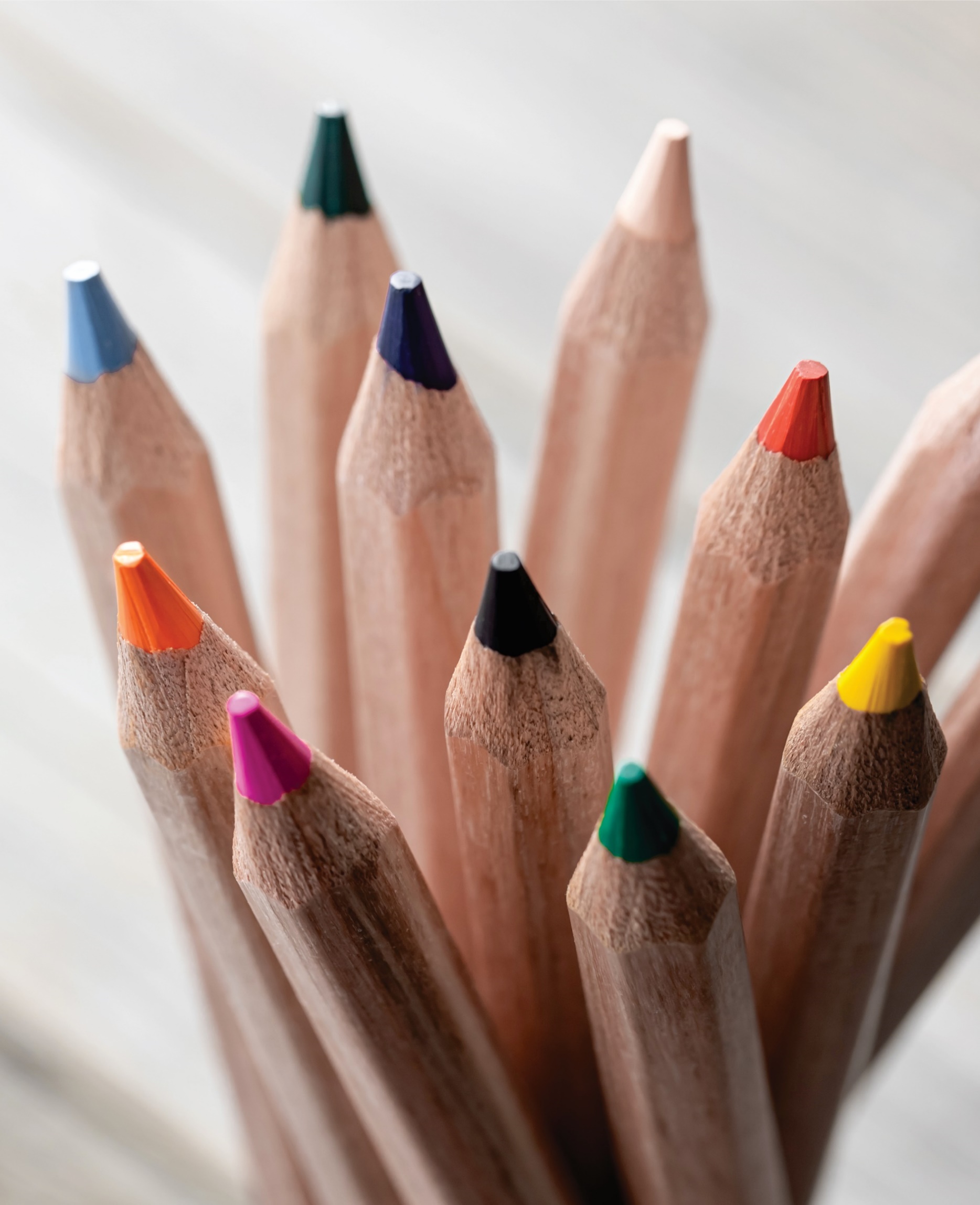 Շնորհակալություն
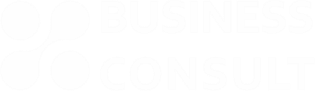